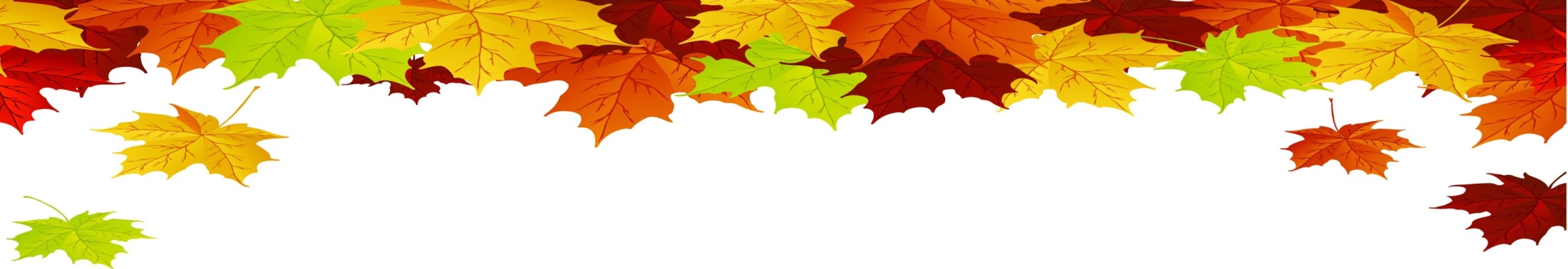 Развлечение «Осень в гости к нам пришла»
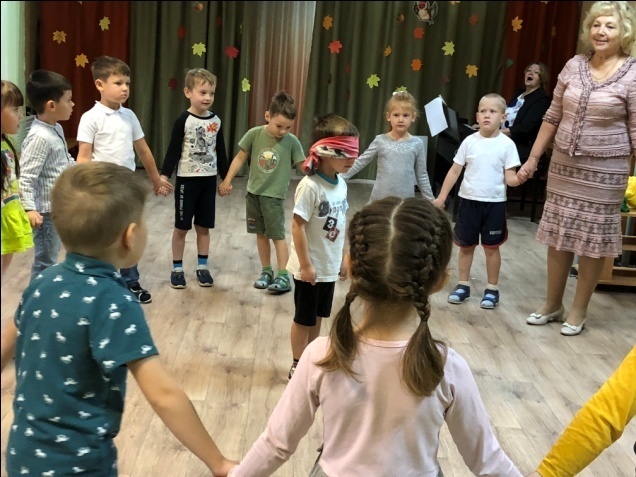 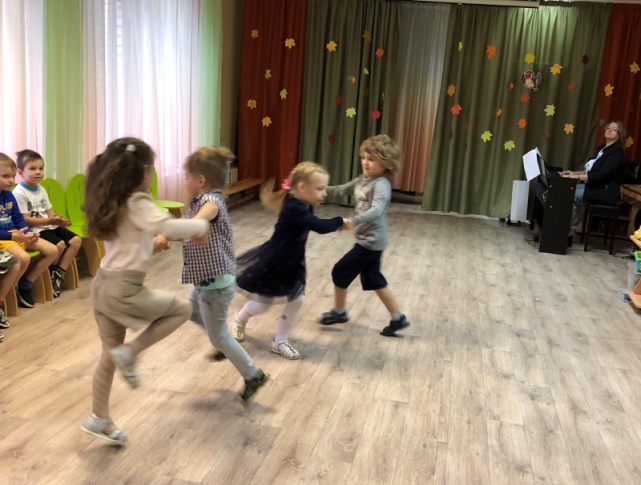 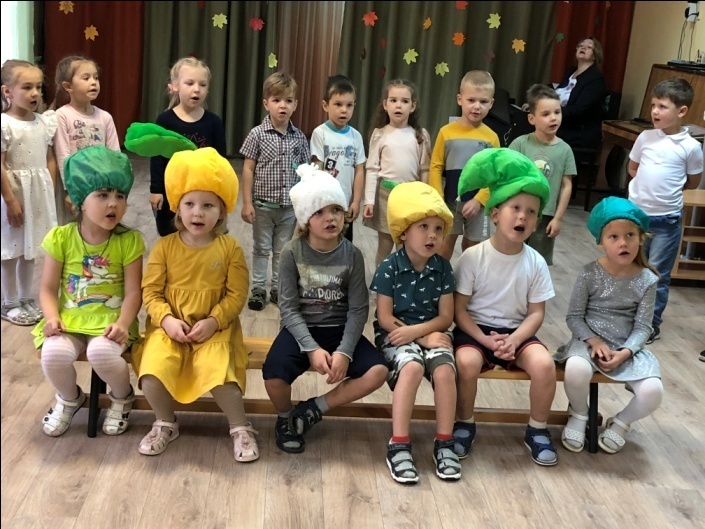 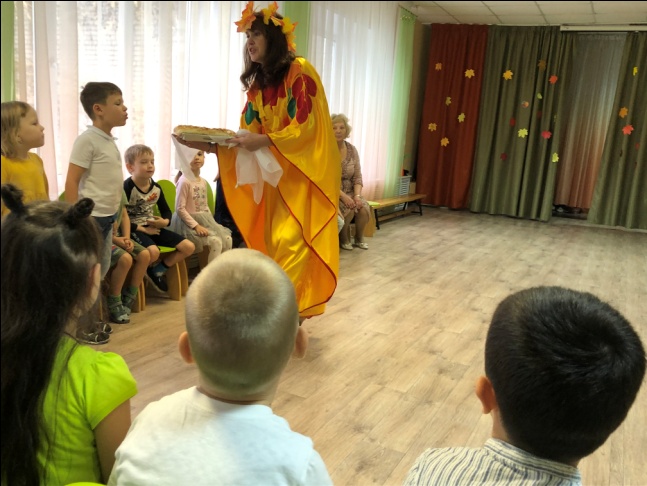 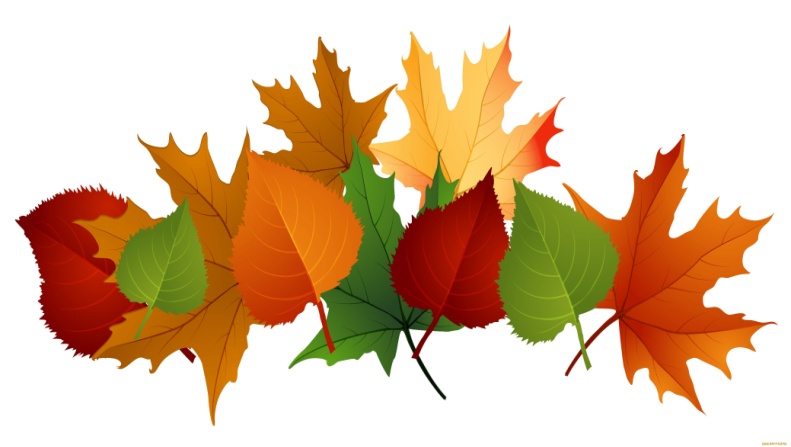